eProcurement ontology
8th Working group meeting

Natalie Muric
12 February 2019
Luxembourg
2/9
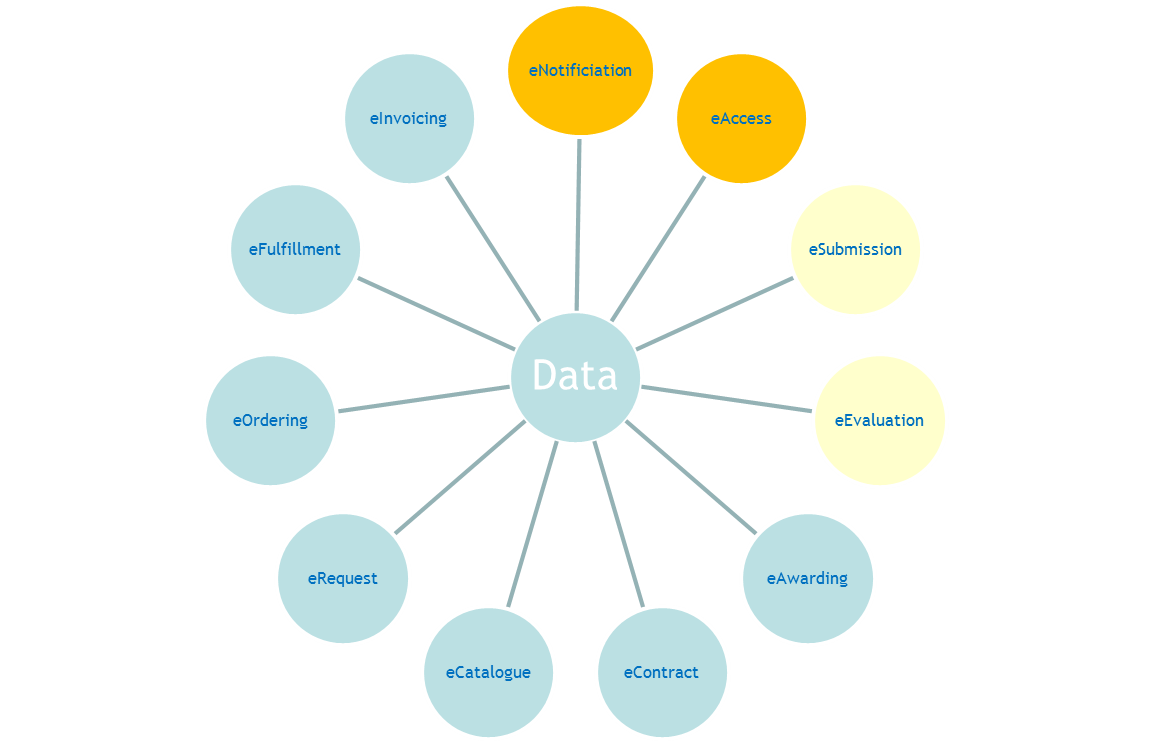 Back to basics
The ontology is about data and not processes


Data collection is carried out in phases


The conceptual model is split into bite-size models 


The overview model brings together all the different models


The phases and models are independent  of each other
3/15
Important points
eNotification provides a backbone of data as it gathers information from different phases

the different conceptual models at this point are only as complete as necessary for eNotification and eAccess

 eNotification has had to draw a lot from eEvaluation
Slowing the eNotification phase
Hopefully speeding up work on  the eEvaluation phase

Each phase consolidates previous phases

Work on eNotification is in parallel with eForm consultations

See: https://github.com/eForms/eForms
[Speaker Notes: e]
4/9
Conceptual data model v.2.0.1eNotification & eAccess content
Reviewed
Project procurement
Procedure
Accelerated procedure
Lots
Instrument and techniques
Buyer replacing Procuring entity
Criterion
Procurement criterion
Tender
Evaluation result
Procurement terms
Economic operator
To be reviewed 
Overview
Contract
Documents
Contract award notice
Data types
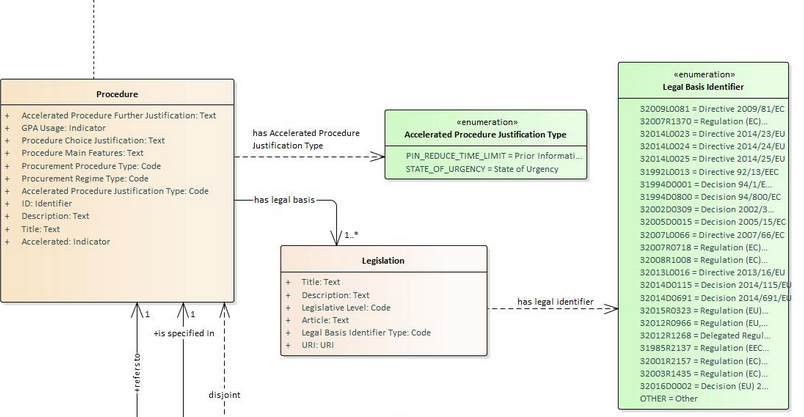 5/15
Code lists & taxonomies
Business agnostic
Not related to the procurement domain
For example: countries, currencies, languages, etc.

Business domain specific
Related to the procurement domain
Can be used for any phase of eProcurement 
Examples: accelerated-procedure-justification, legal-basis- identifier

Application specific
Related to the visualisation of content
6/9
The next two dayseEvaluation & eSubmission data requirements
Let’s get to know each other

Share our experiences

Work as a team to:

Identify the data requirements for eEvaluation & eSubmission
Extend the current conceptual models
7/9
The road ahead
Continue twice weekly conference calls
https://ecwacs.webex.com/meet/nmuric
Current time slots                         Proposed future time slots
Tuesday’s 14:00-16:00                   Tuesday’s 14:00-16:00
Wednesdays 14:00-16:00               Thursdays 15:00-17:00

2 day Face-Face meeting April – May 2019

Finalise eNotification & eAccess before summer 2019

Finalise eSubmission & eEvaluation autumn 2019

Start work on other phases from autumn 2019
8/9
The eProcurement Ontology Working group
Links
On github: https://github.com/eprocurementontology/eprocurementontology/wiki
On join-up:
https://joinup.ec.europa.eu/solution/eprocurement-ontology/about

Contact us at:
OP-EPROCUREMENT-ONTOLOGY@publications.europa.eu
Natalie.muric@pubications.europa.eu
9/9
Let’s create the eProcurement ontology together
everis
France
AGID
OCP
Consip
APMEP
ANAC
EBRD
OP
DG GROW
CEN TC 434
Difi
DIGIT
Quintagroup